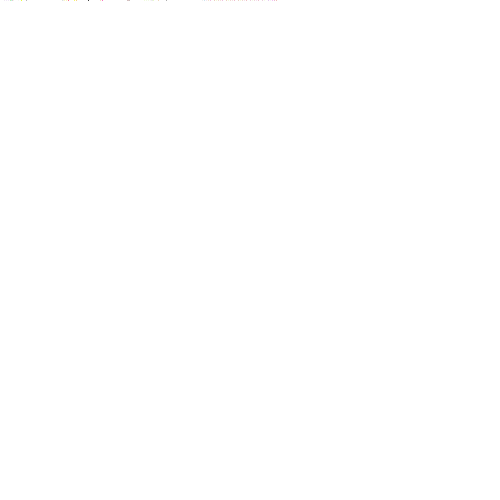 «ВОЛОНТЕРСТВО НА СЕЛЕ»
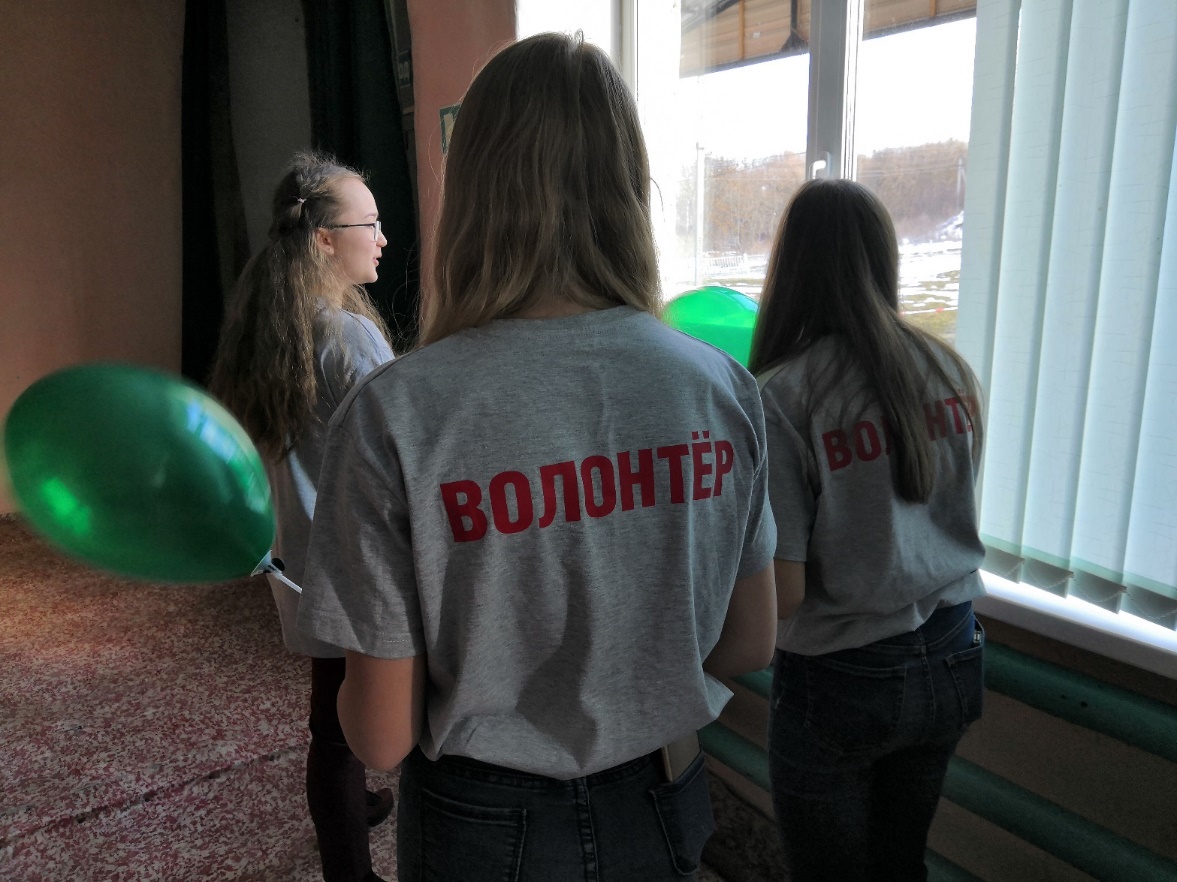 АВТОР ПРОЕКТА:
 Трошина Любовь Сергеевна
Актуальность
«Волонтёрство на селе» - актуальная тема, ведь кому как не жителям деревень и маленьких сел нужна помощь.
ЦЕЛИ И ЗАДАЧИ ПРОЕКТА
ЦЕЛЬ:  Создание условий для развития добровольчества в поселке Гвардейский.
Задачи
Создание образовательного курса «Школа волонтера»;
Обмен опытом, идеями и методиками успешного общественного действия в сообществе социально активных жителей поселка Гвардейский;
Привлечение школьников, активной молодежи и жителей поселка к социально значимой деятельности в сфере волонтерства;
Формирование команды добровольцев и системное вовлечение молодежи и жителей поселка в созидательную общественную деятельность;
Проведение совместных субботников, мероприятий в поселке Гвардейский.
Что уже сделано?
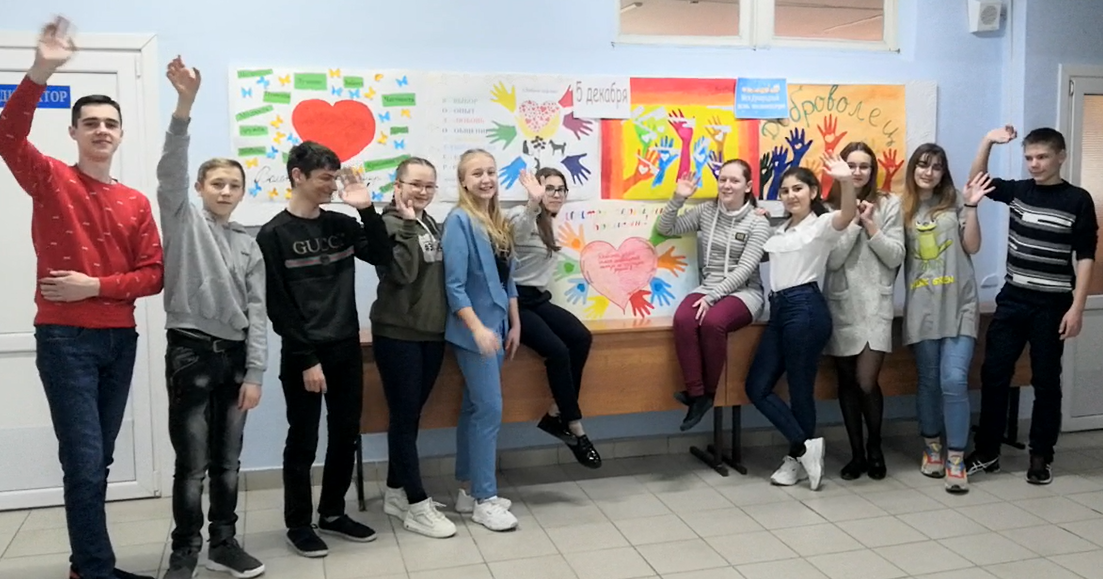 В рамках проекта в МКОО Гвардейской СОШ п.Гвардейский Дубенского района 
Тульской области в 2017 году создан Волонтерский отряд «Импульс». 
В отряде всего 13 человек, и чтобы привлечь новых добровольцев ребята совместно с руководителем проводят для обучающихся школы тренинги, 
уроки доброты и конкурсы. Члены волонтерского отряда привлекают обучающихся и их родителей к участию в акциях.
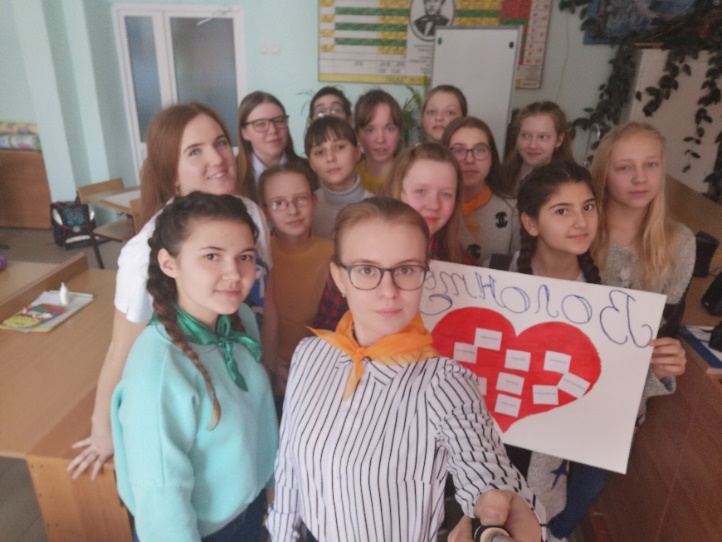 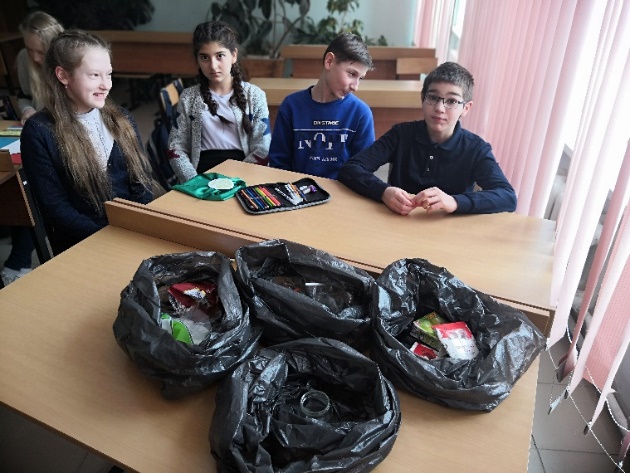 Уроки для обучающихся в рамках образовательной программы 
«Школа волонтера»
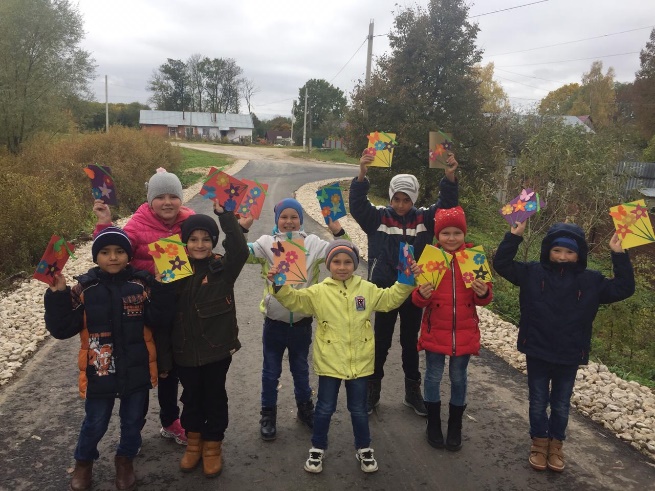 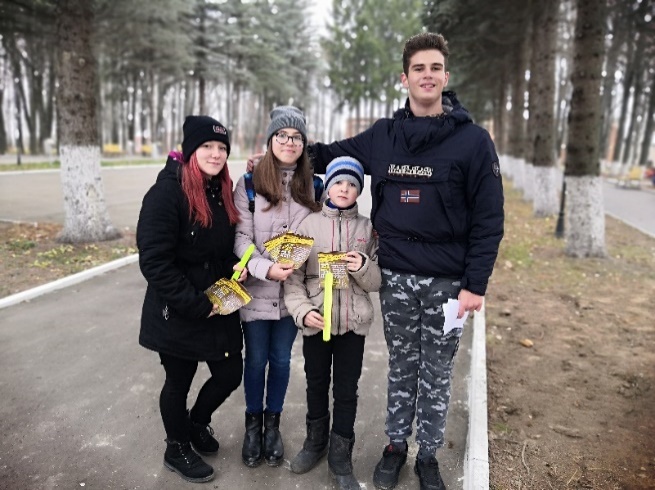 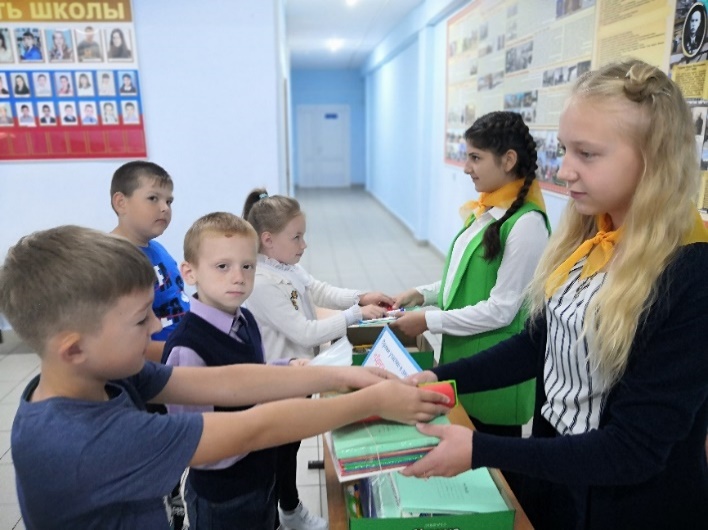 Поздравление пожилых людей 
совместно с учениками 
начальной школы
Акция, посвященная дню
 памяти жертв ДТП
Акция «Друзья рядом», направленная на помощь нуждающимся учащимся
Добровольческий компонент
Волонтеры
10 человек

Благополучатели
жители п.Гвардейский не менее 80 человек
Основные мероприятия
Организация и работа школы волонтеров
Благоустройство мемориала в п.Гвардейский
Благотворительный концерт «Мы вместе»
Участие в акциях и мероприятиях региона
ЦЕЛЕСООБРАЗОНОСТЬ БЮДЖЕТА
101842 руб. – общая стоимость проекта
КОЛИЧЕСТВЕННЫЕ ПОКАЗАТЕЛИ
Не менее 20 подготовленных волонтеров
Не менее 80 участников (участники, волонтеры, школьники, жители поселка)  субботников и благотворительного концерта
16 встреч в формате живого общения участников проекта
Не менее 5 акций, в которых примут участие волонтеры-участники проекта
Не менее 5 публикаций в СМИ
КАЧЕСТВЕННЫЕ ПОКАЗАТЕЛИ
Повышение интереса молодежи и подростков к занятию добровольческой деятельностью
Увлеченность жителей идеями добра и красоты, духовного и физического совершенствования
Взрослое население вовлечено в волонтерскую деятельность
Благоустроенная территория п. Гвардейский
Сформирована мотивированная группа волонтеров
Спасибо за внимание!